Granny Granny Please Comb My Hair
Granny Granny please comb my hair you always take your time you always take such care
You put me to sit on a cushion 
between your knees 
you rub a little coconut oil 
parting gentle as a breeze
Mummy Mummy she's always ina hurry-hurry rush she pulls my hair sometimes she tugs
But Granny 
you have all the time in the world 
and when you're finished 
you always turn my head and say 
'Now who's a nice girl'
GIVE ONE RHYMING WORDS
HERE	 .................................
KNEES	 …………………….
SAY 	……………………
OIL      …………………….
MAKE TINY WORDS – GRAND PARENTS
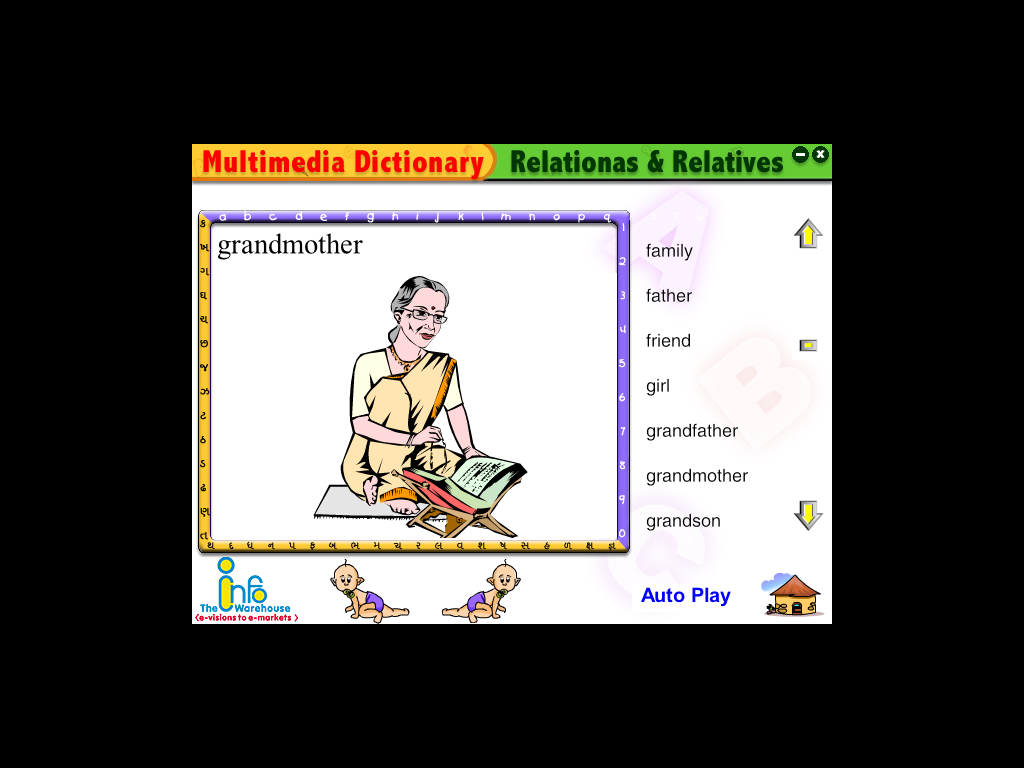 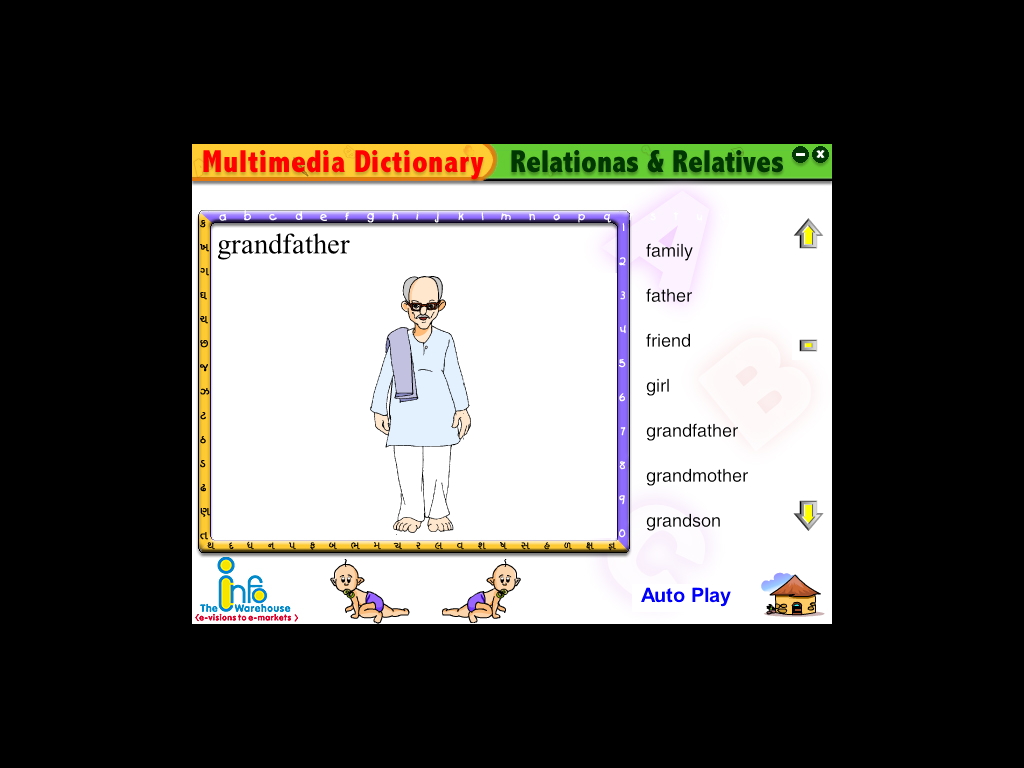 vowels
nim
a      e     i     o     u
a      e     i     o     u
a     e     i     o     u
a     e     i     o     u
a     e     i     o     u
a     e     i     o     u
a     e     i     o     u
a         e         i       o       u
1       2        3       4       5
a              e             i             o            u
1         2             3             4               5
a         e         i       o       u
a           e           i       o       u
a         e         i       o       u
a         e         i       o       u
a         e             i       o       u
an
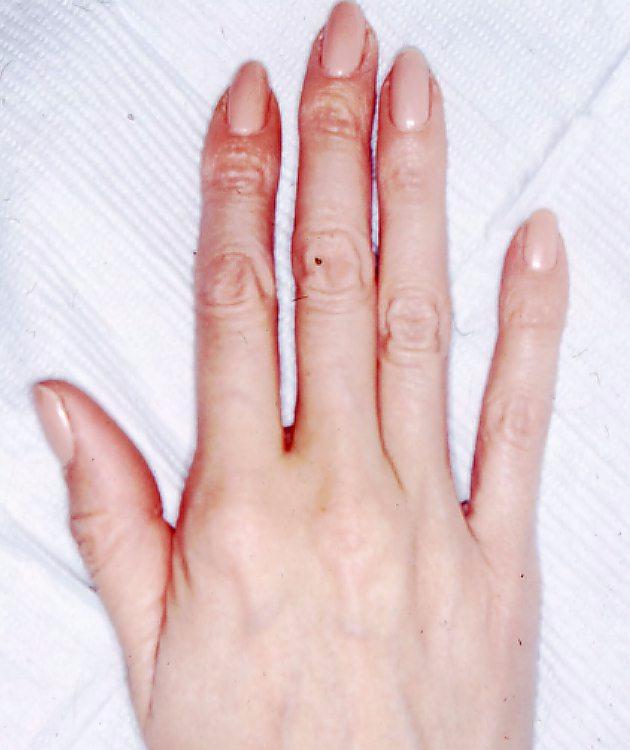 i
o
e
u
a
a e I o u
An apple
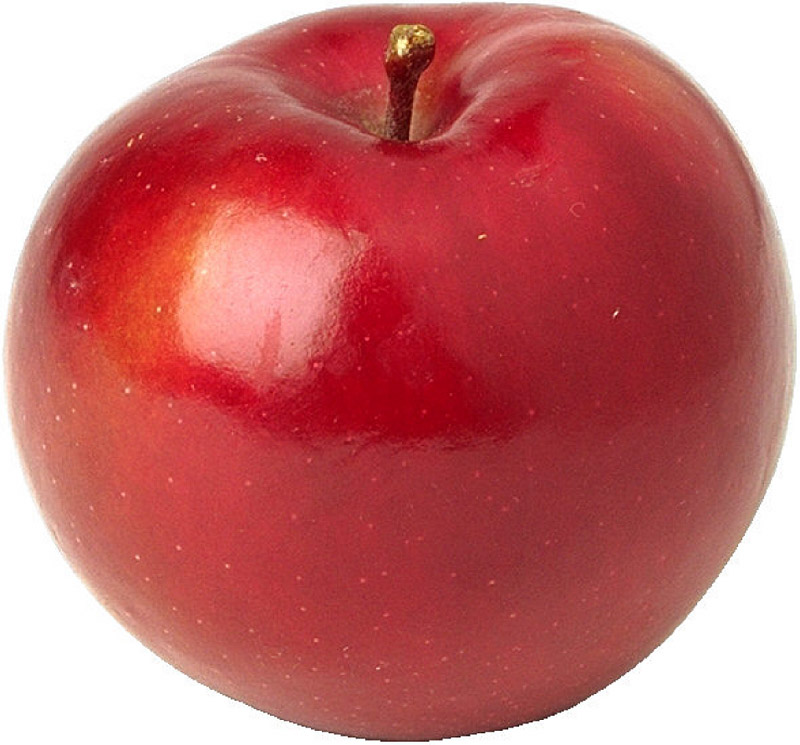 An ant
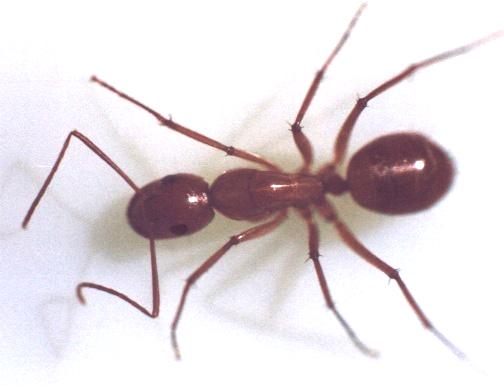 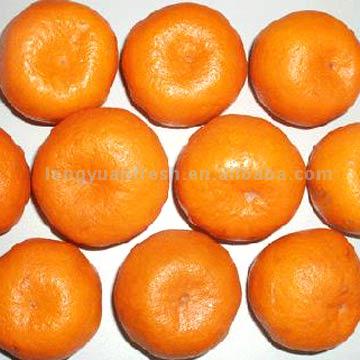 An anteater
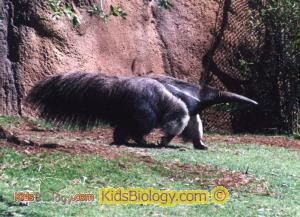 An ant
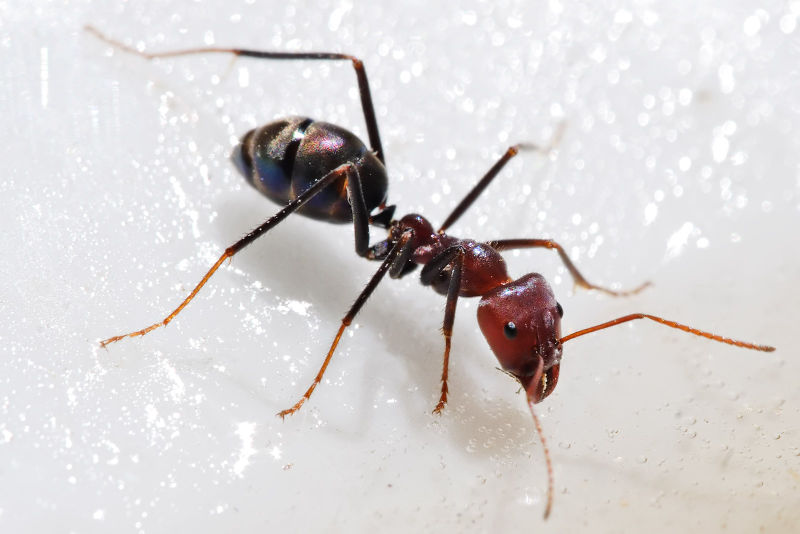 An aeroplane
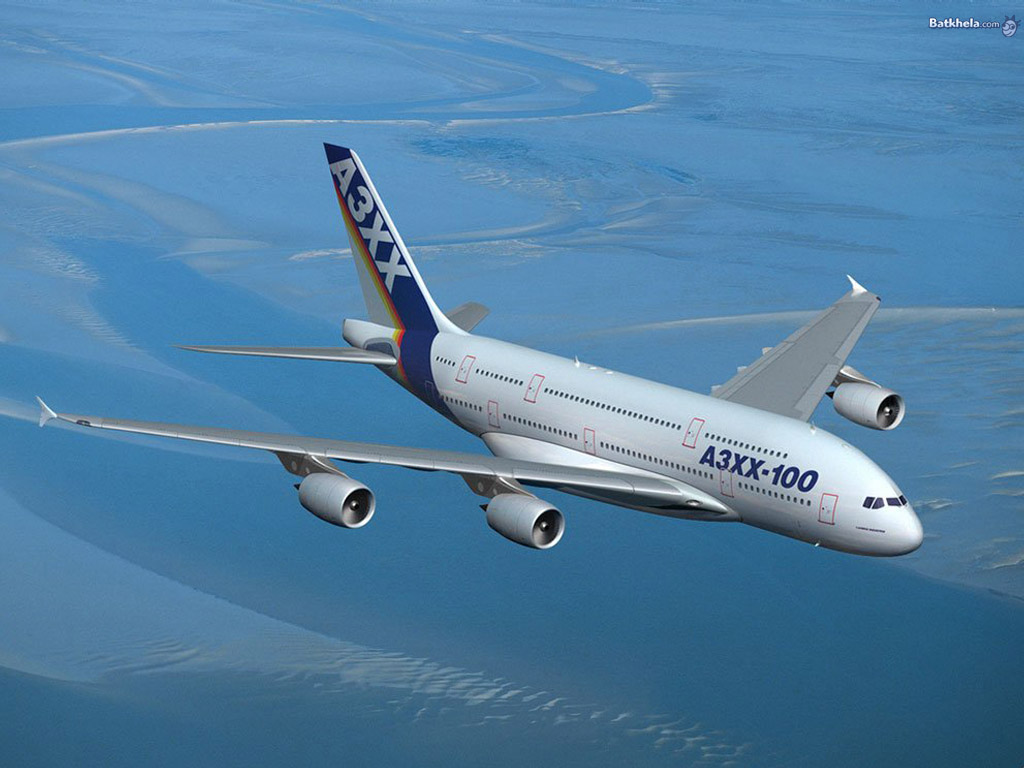 An egg
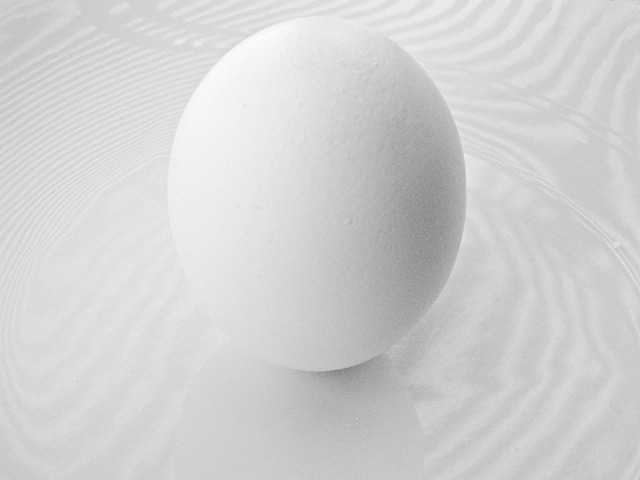 An elephant
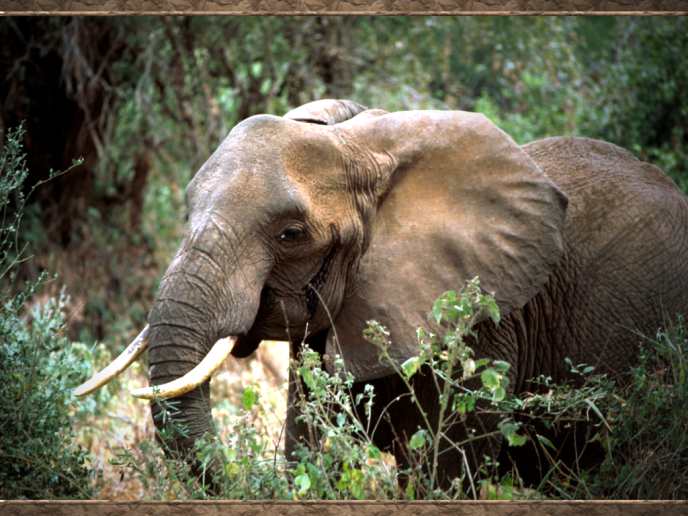 An igloo
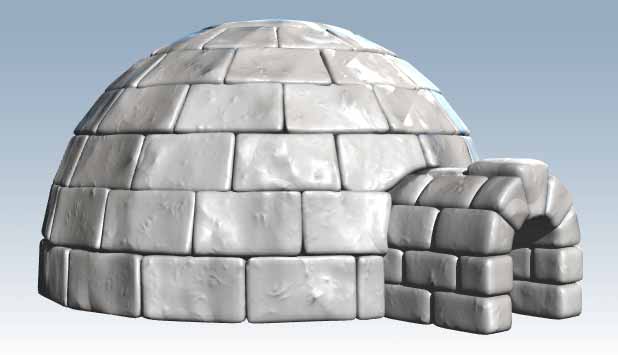 An ostrich
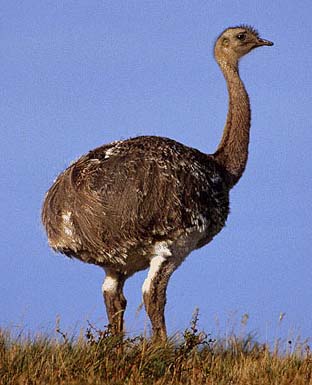 An otter
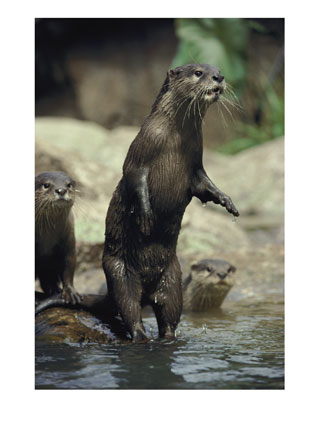 An owl
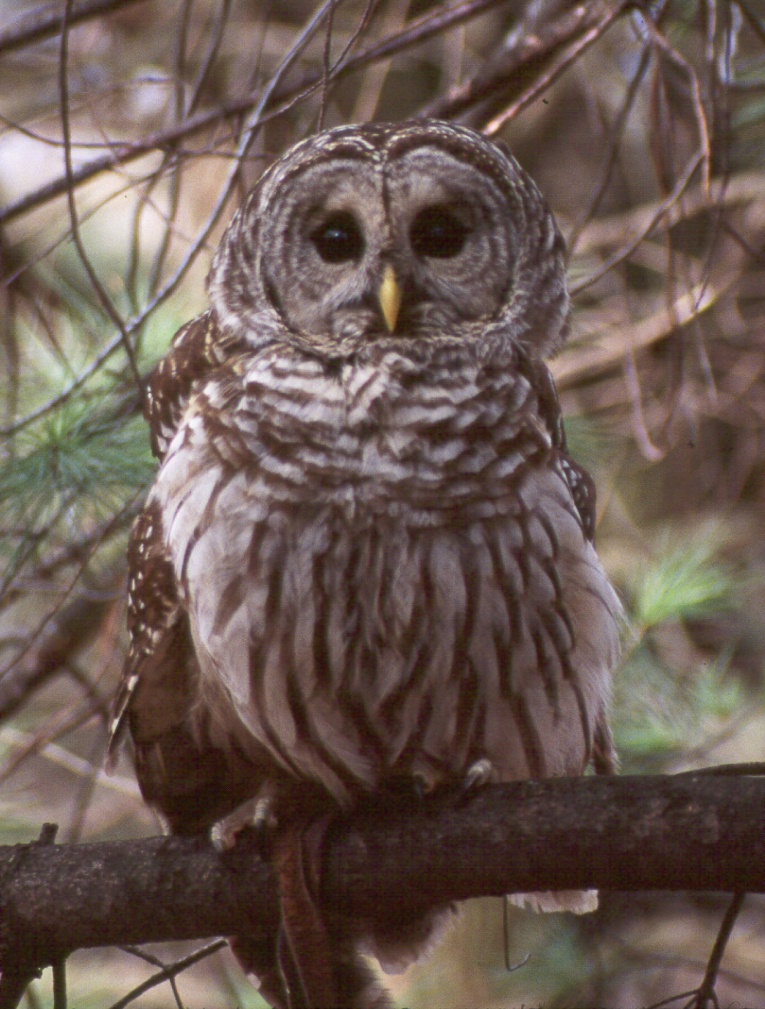 An umbrella
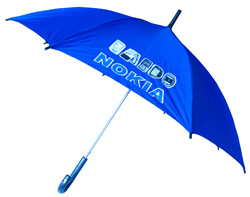 A lioness
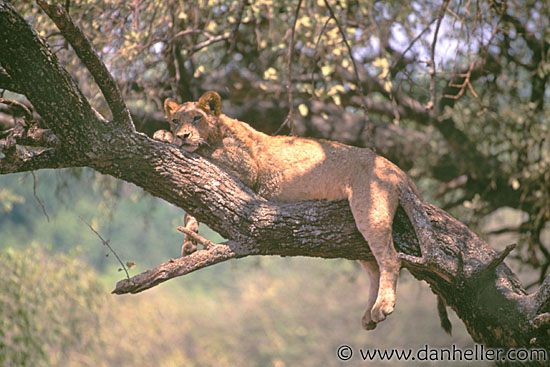 A butterfly
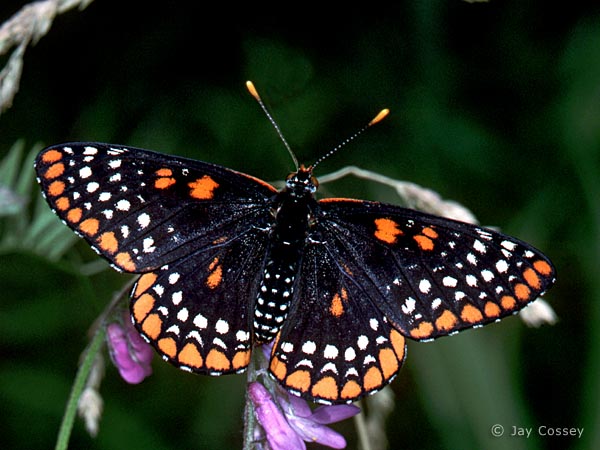 A caterpillar
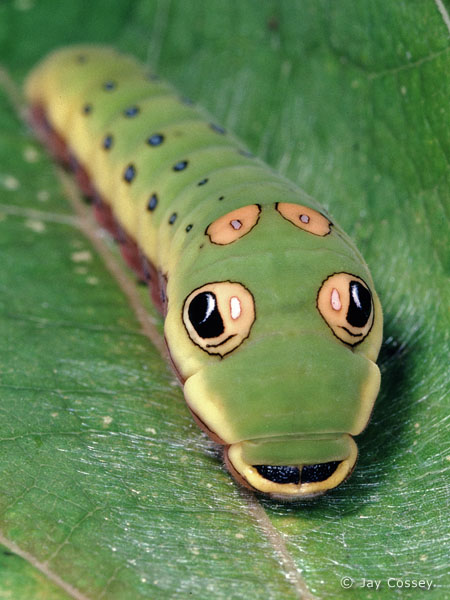 A flower
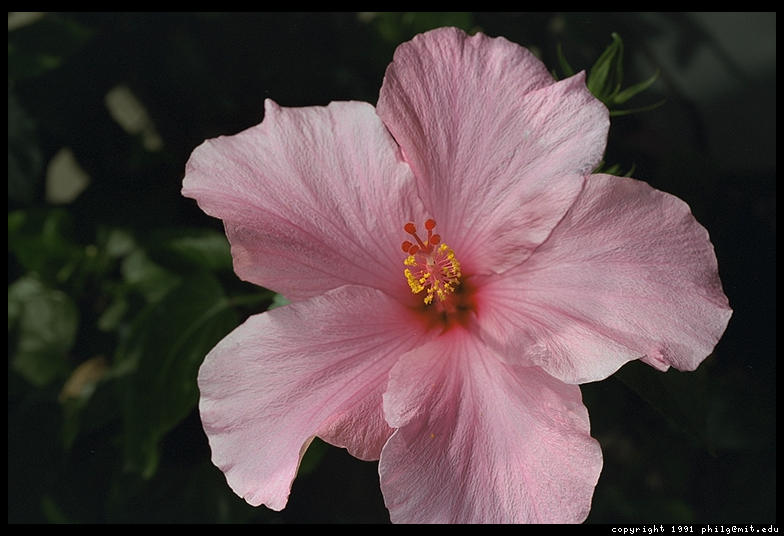 A butterfly
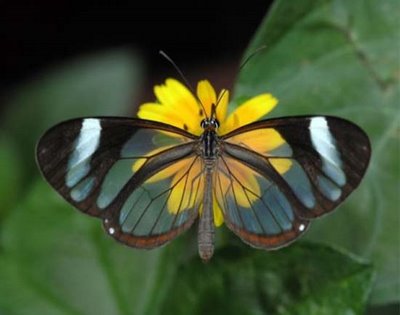 A parrot
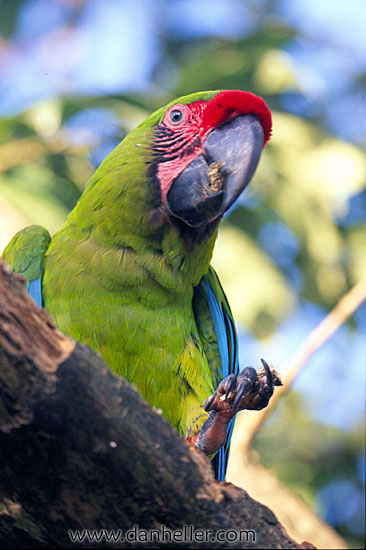 LET’S SEE HOW MUCH WE HAVE LEARNT.
Fill in the blanks with a or an correctly.
-- butterfly
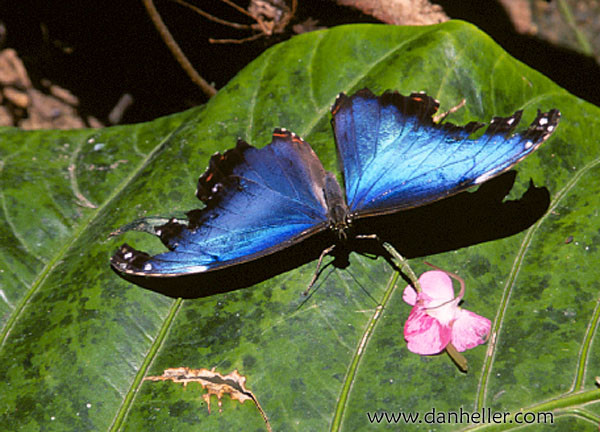 -- owl
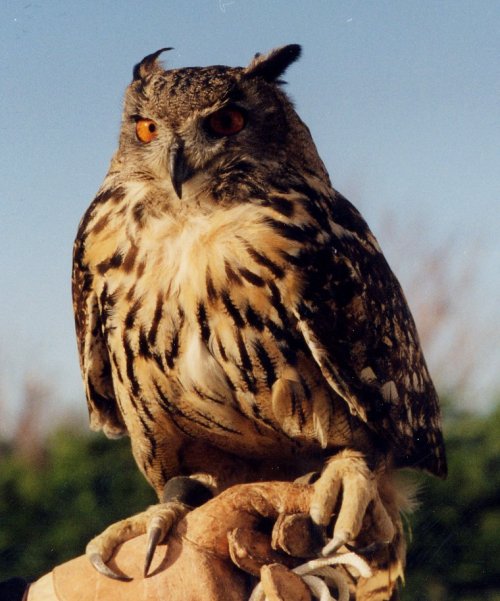 -- otter
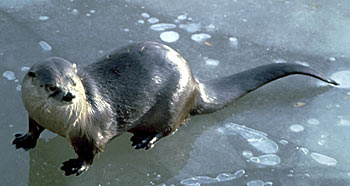 _ant
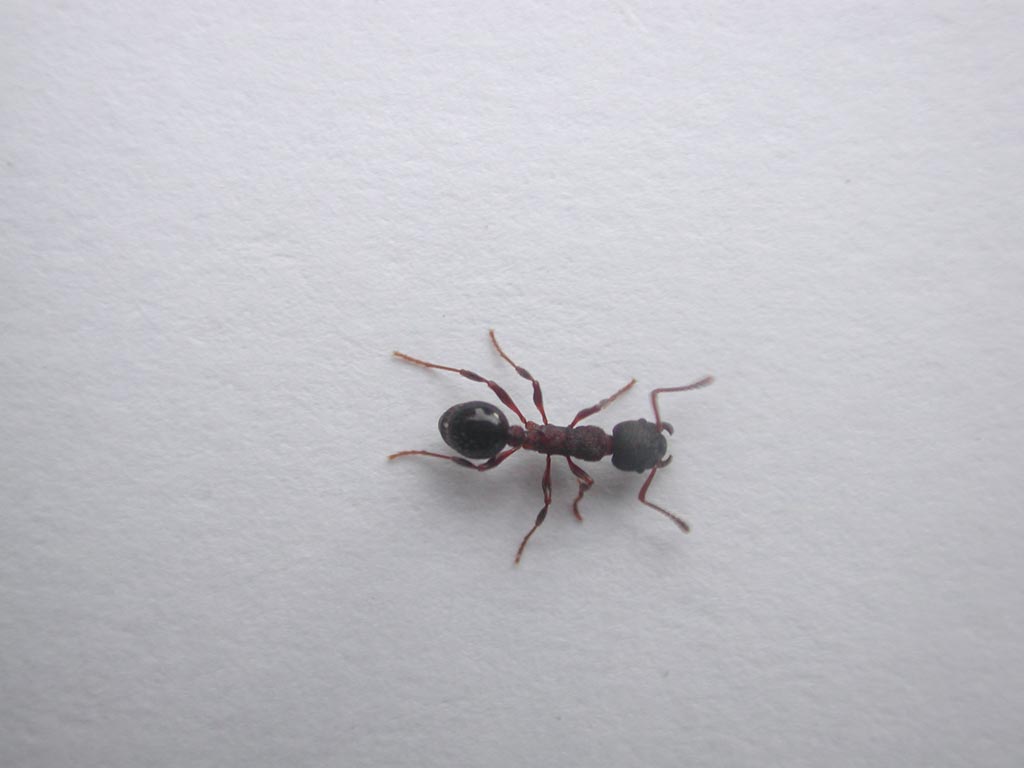 -  apple
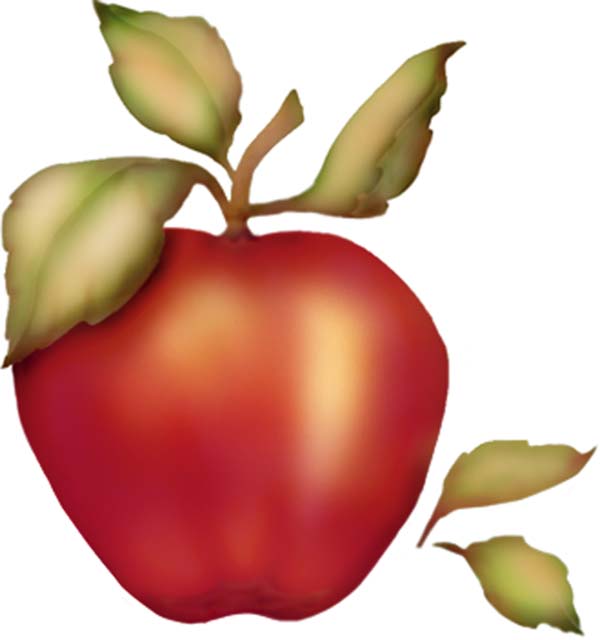 -  igloo
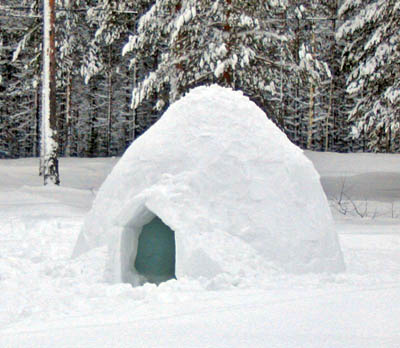 -- umbrella
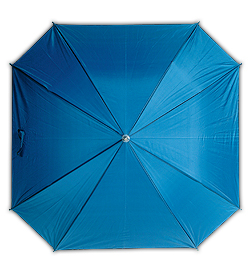 -  egg
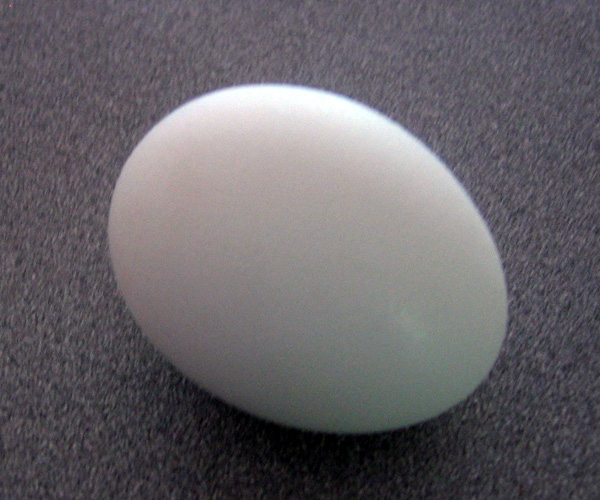 -- rose
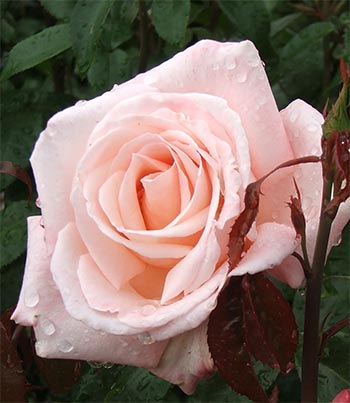 - tree
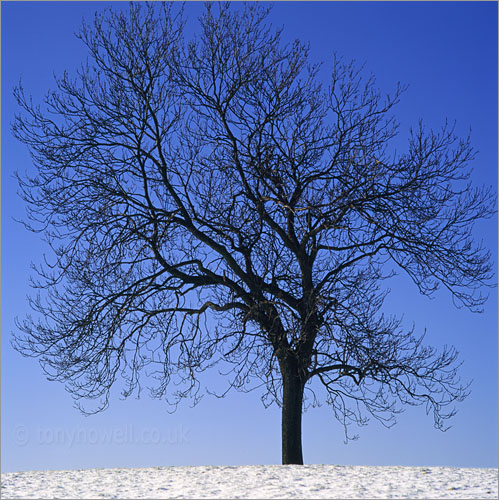 - cow
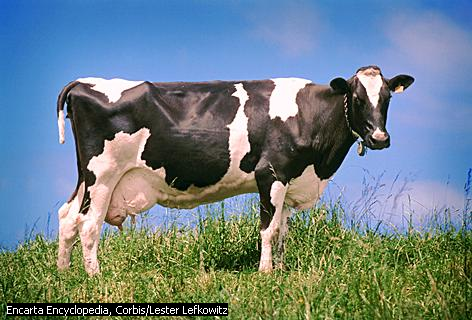 - peacock
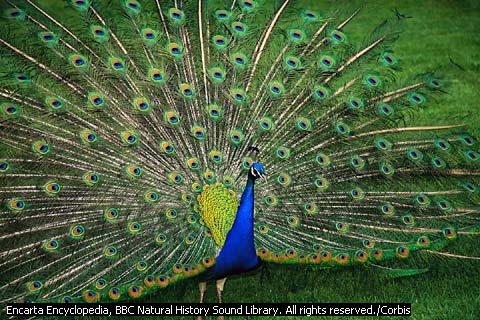 -  camel
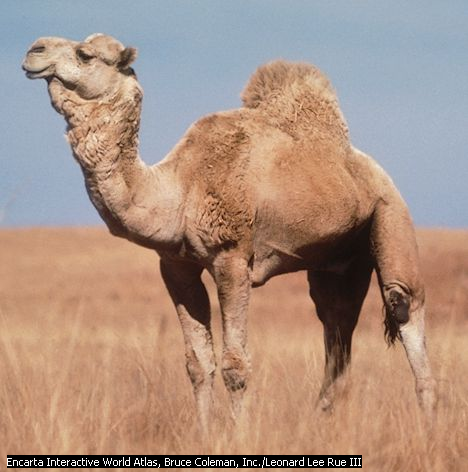 - kitten
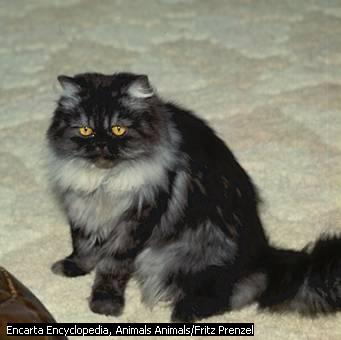 Match the following
Pen

Book

Owl

Igloo

Kite

Nest
An




a
Match the following
Cat
Dog
Egg
Jug
Ostrich
Pen
Quill
orange
ant
An



a